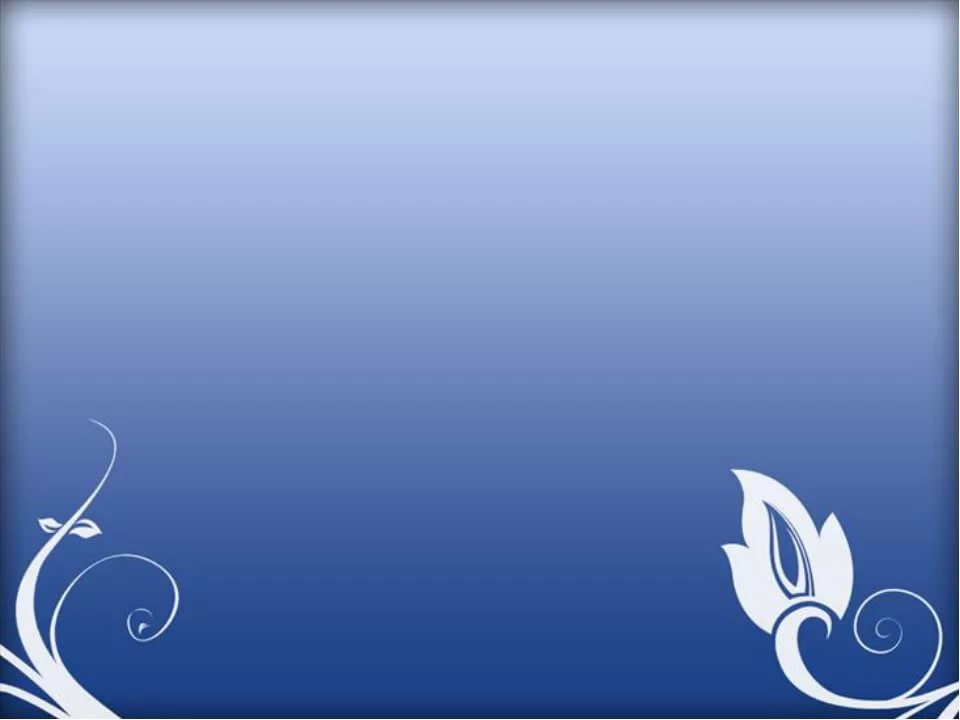 Практикум с воспитателями:

 ««Минутки здоровья»
 как средство профилактики 
и сохранения 
здоровья воспитанников»
Меркурьева О.Б.
инструктор по физической культуре
МБДОУ «Добрянский детский сад №21»
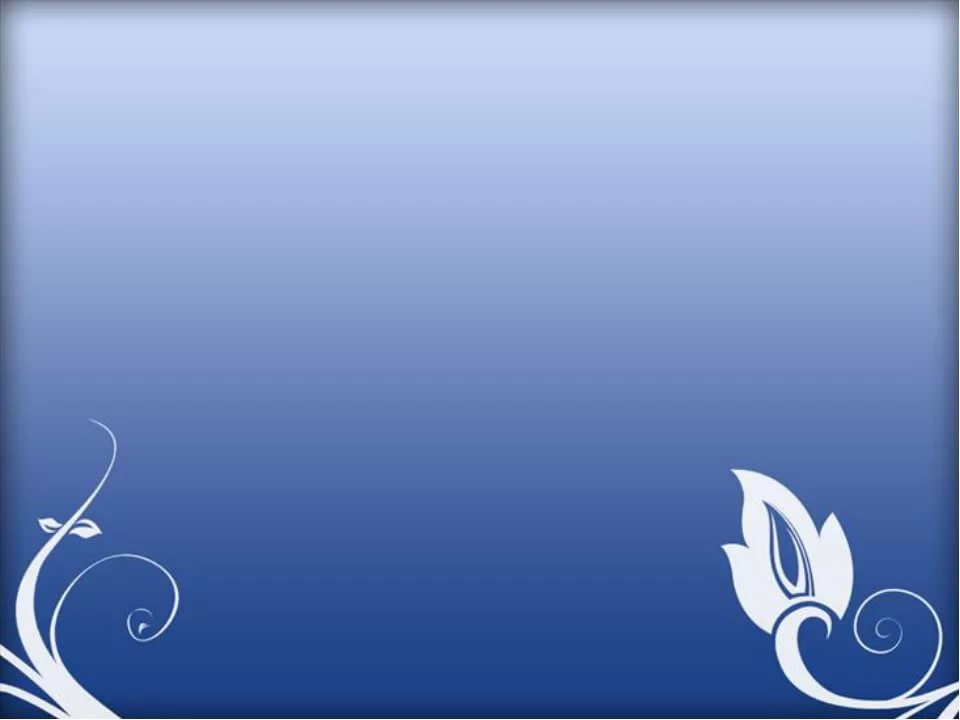 «Забота о здоровье – это важнейший труд воспитателя. От жизнерадостности детей зависит их духовная жизнь, мировоззрение, умственное развитие, 
прочность знаний, вера в свои силы».
В. А. Сухомлинский
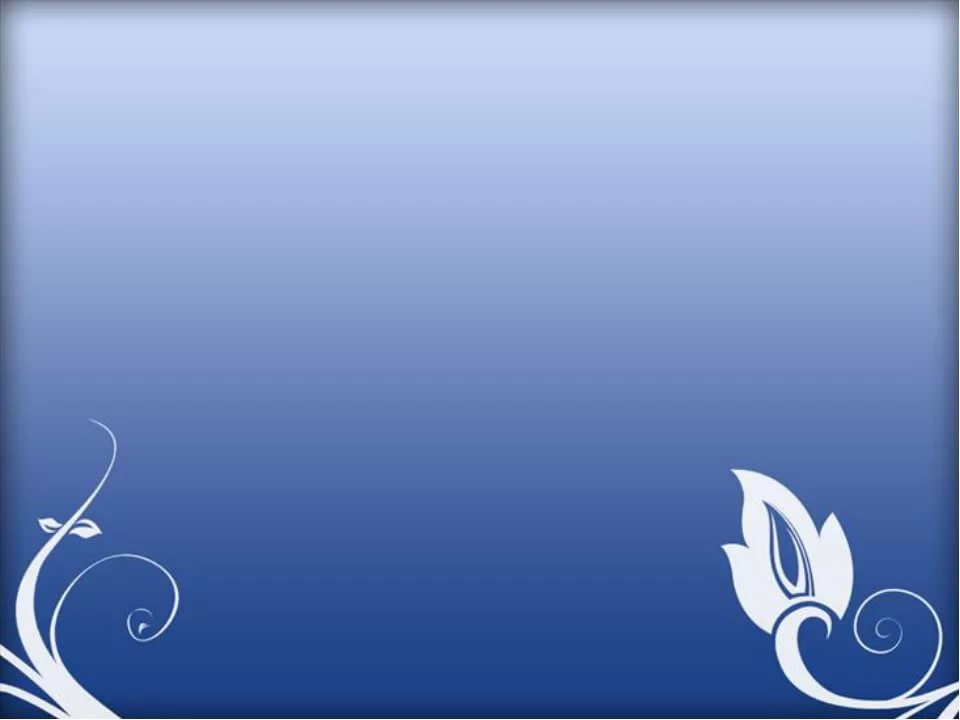 Профессиональное здоровье педагога является основой эффективной работы ДОУ. 
Оно определяется как способность организма сохранять и активизировать защитные и регуляторные механизмы, обеспечивающие работоспособность и эффективность педагогической деятельности, и развитие личности педагога.
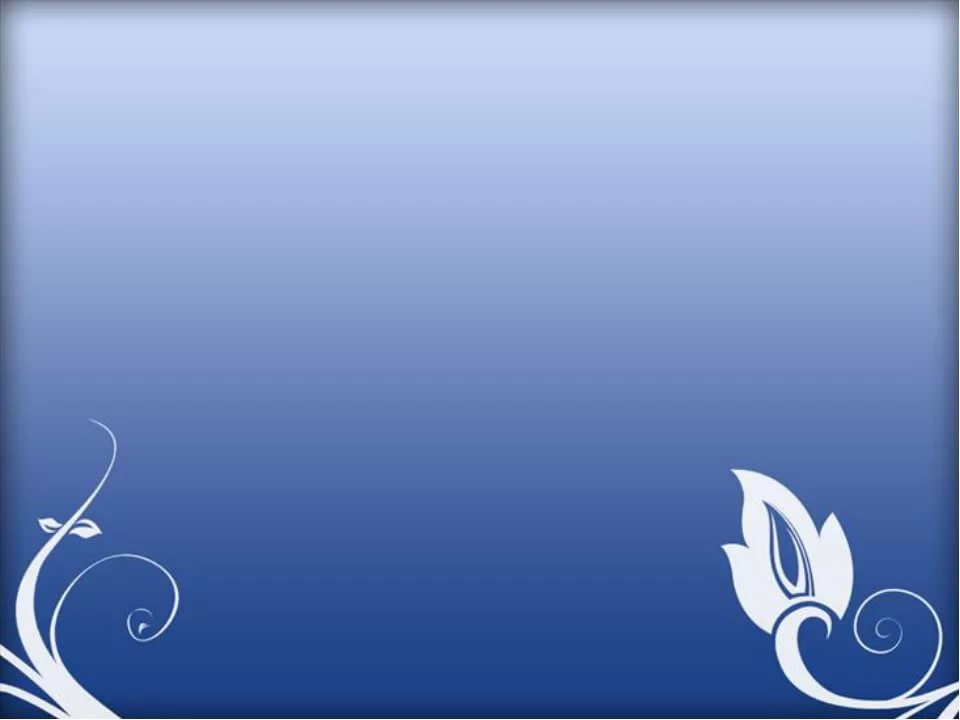 «Минутки здоровья» 
Доброе утро, улыбнись скорее,
И сегодня весь день будет веселее.
Мы погладим лобик, носик и щечки
Будем все красивые как в саду цветочки.
Разотрем ладошки сильнее, сильнее
А теперь похлопаем смелее, смелее.
Ушки мы теперь потрем и здоровье сбережем
Улыбнемся снова, будем все здоровы.
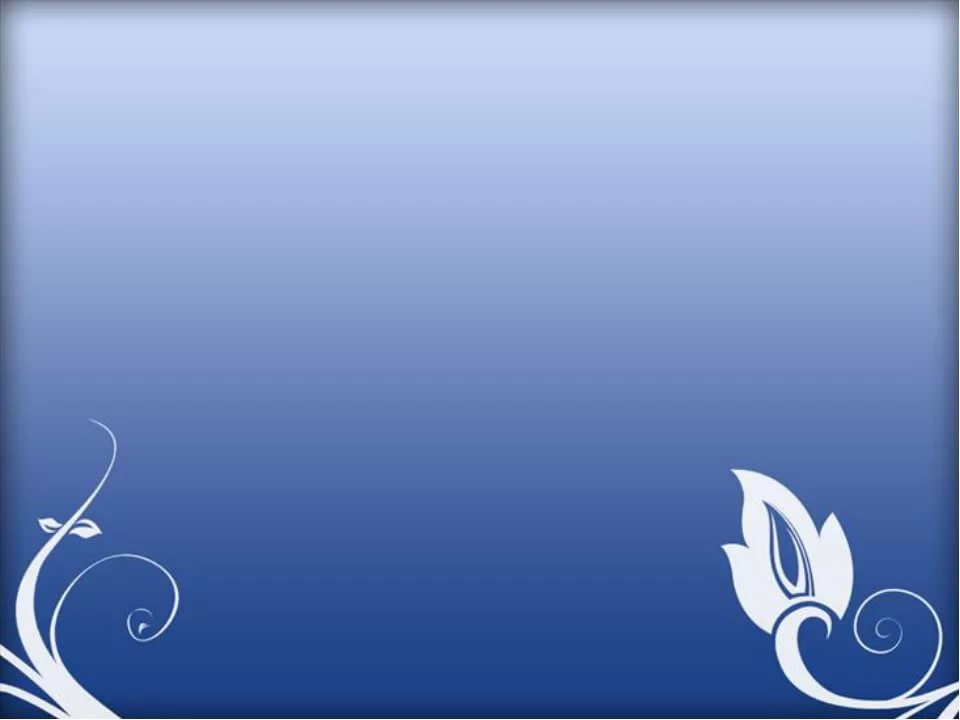 «Лечим медвежонка» 
(массаж шеи и грудной области)
Медвежонок наш простужен,
Мед ему сегодня нужен.
Мы дадим его на ужин. 
(поглаживание шеи от подбородка к грудному отделу)
А потом, а потом медом грудку разотрем. (поглаживание области грудной клетки дугообразными движениями рук сверху вниз и наоборот).
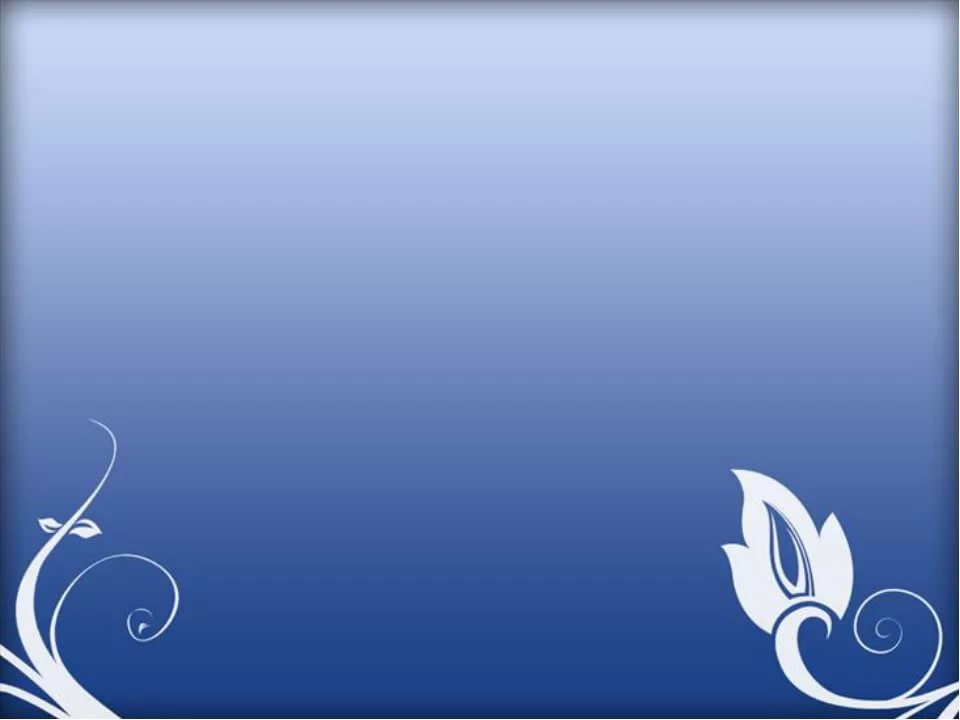 Кусается сильно котенок глупыш,
Он думает: это не палец, а мышь,
Но я же играю с тобою малыш,
А будешь кусаться, скажу тебе – «Кыш»
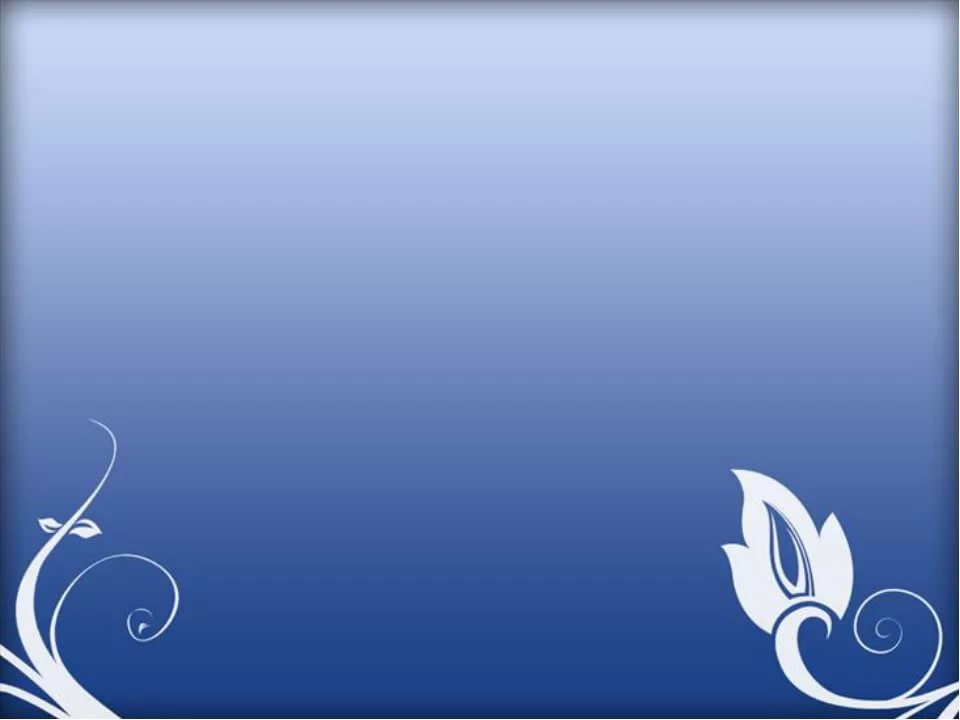 Я мячом круги катаю, 
взад – вперед его гоняю.
Им поглажу я ладошку, 
будто я сметаю крошку,
Я сожму его немножко, 
как сжимает лапку кошка,
Каждым пальцем мяч прижму, 
и другой рукой начну.
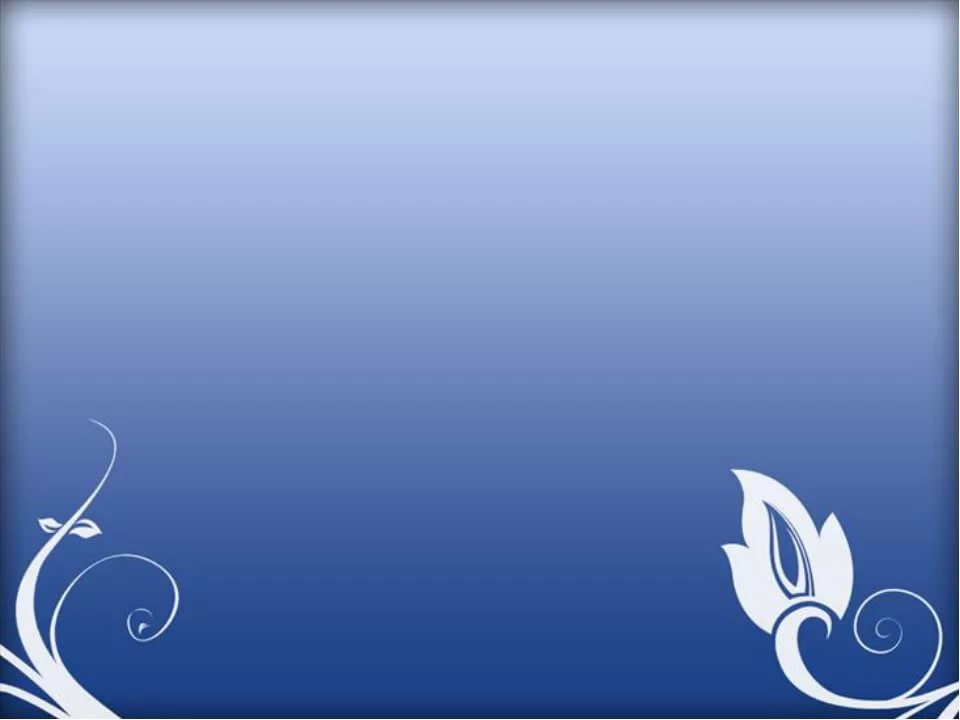 -1,2,.3,4,5, вышли пальцы погулять,
-Этот пальчик самый сильный, самый смелый и большой,
-Этот пальчик для того, чтоб показывать его,
-Этот пальчик самый длинный и стоит он в середине,
-Этот пальчик безымянный, он избалованный самый,
-А мизинчик хоть и мал, очень ловок и удал.
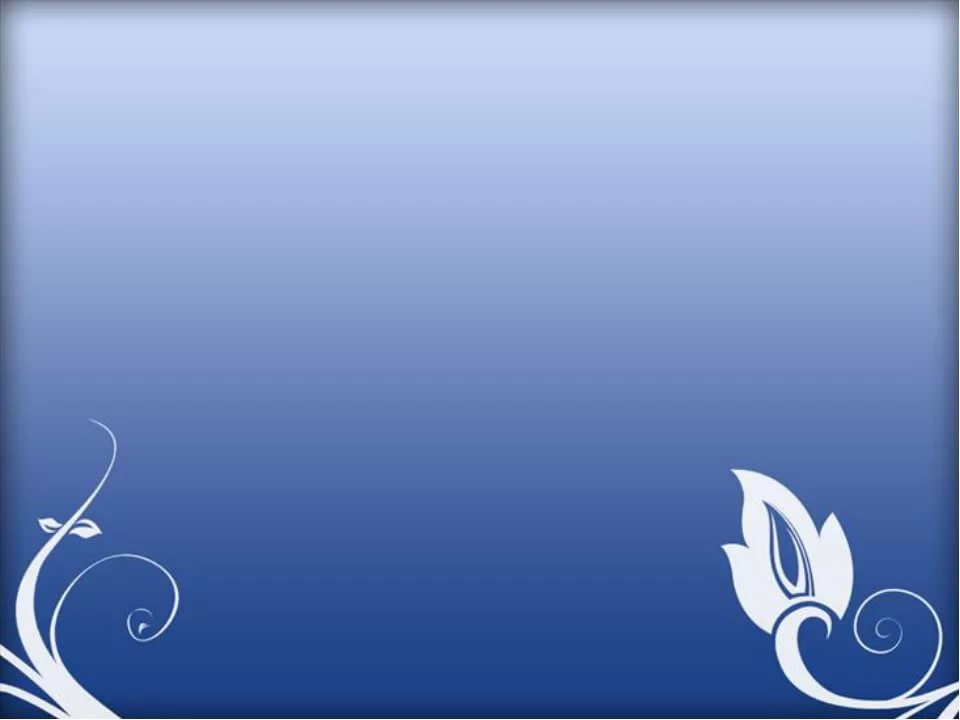 «Корова»
(регулировка процесса дыхания, развитие дыхательных мышц).
Вот мы слышим на лугу
Зазвучало: «Му-му-му»
Будем тоже мы мычать и дыханье проверять»
(дети делают глубокий спокойный вдох и продолжительный выдох).
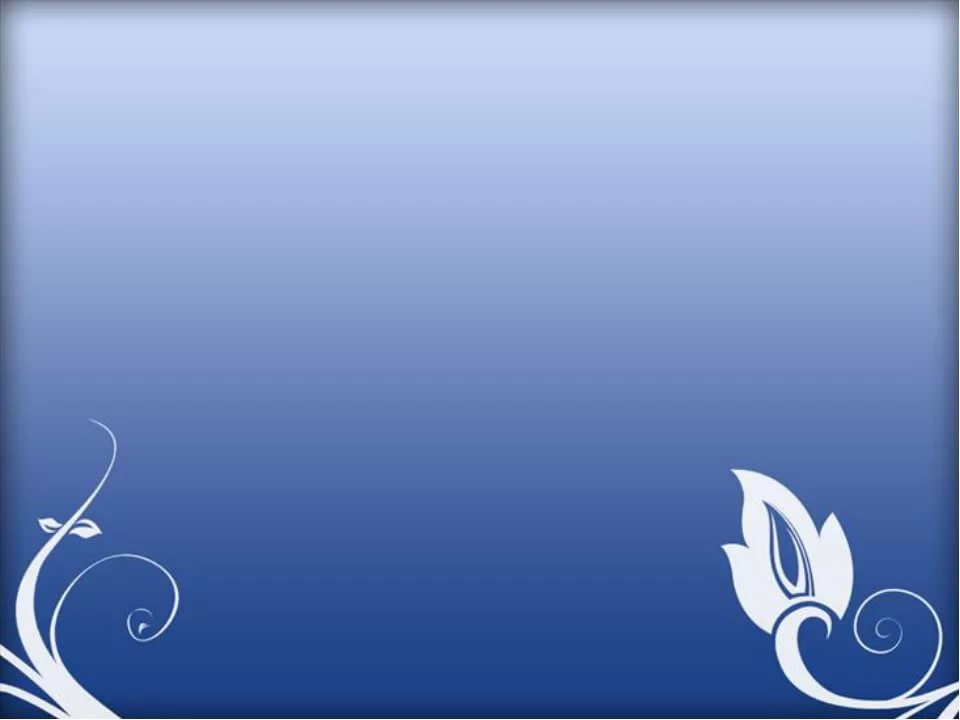 Шалтай-Болтай
Сидел на стене.
Шалтай-Болтай
Свалился во сне
Ребенок поворачивает туловище вправо и влево, руки свободно болтаются — как у тряпичной куклы. На слова «свалился во сне» резко наклонить корпус тела вниз.
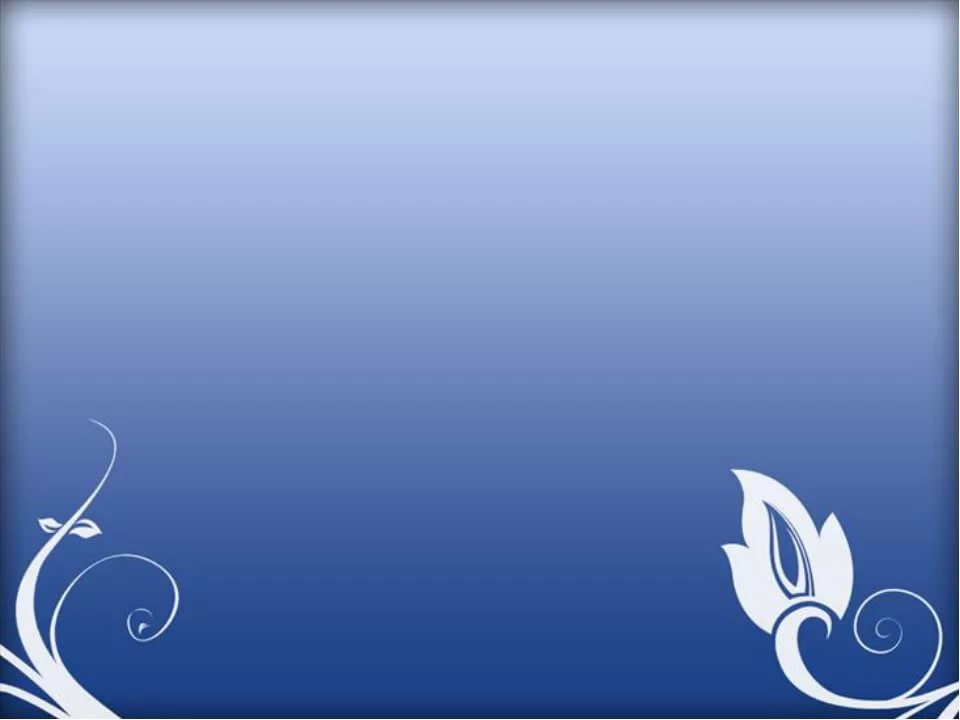 -Любопытная Варвара смотрит влево, смотрит вправо!
-А теперь вперед! Тут немного отдохнет!
-А Варвара смотрит вверх – выше всех, дальше всех! 
-А теперь смотрит вниз!
-А теперь глаза закрыла, и открыла, и закрыла.
-Веселы, бодры мы снова, и к занятию готовы!
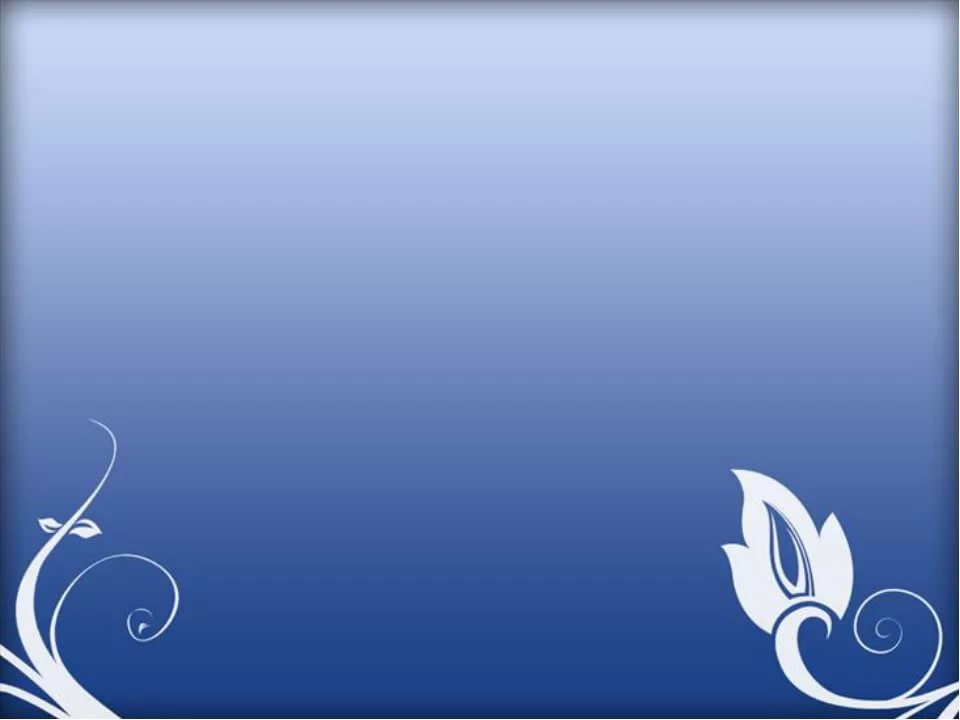 -Колобок, колобок, колобок – румяный бок!
-По дорожке покатился и назад не воротился!
-Встретил мишку, волка, зайку, все играл на балалайке.
-У лисы сел на носу, больше нет его в лесу!
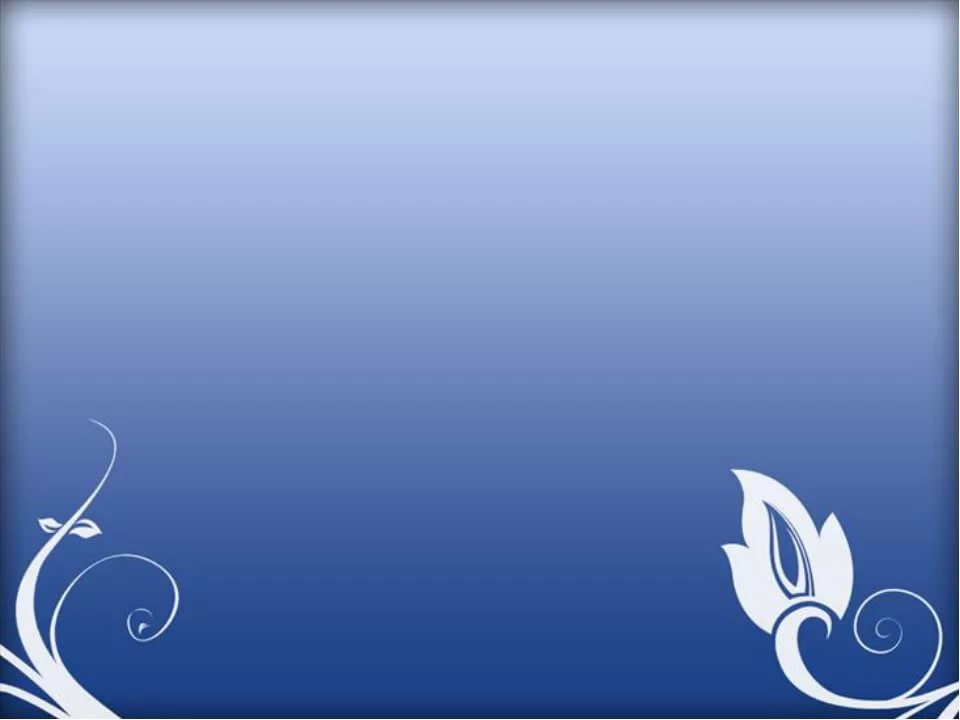 Ты шагай, ты шагай
Своей дорогой не зевай! (шагать в любом направлении)
Ты шагай, ты шагай,
Себе пару выбирай (найти партнера и встать к нему лицом.)
Поздоровайся ладошкой (хлопнуть в ладоши партнера,
Поздоровайся и ножкой (коснуться ног партнера,
Плечиком и локотком (коснуться плечами и локтями друг друга)
И, конечно, язычком:
-Здравствуй!
2. Ты шагай, ты шагай
Своей дорогой не зевай! (шагать в любом направлении)
Ты шагай, ты шагай,
Другую пару выбирай (найти другого партнера,
Поздоровайся головкой (кивать головой,
Как ты делаешь все ловко (показать поднятый вверх большой палец
остальные собраны в кулак)
Пальчиками, кулачком (коснуться пальцев и кулачков партнера,
И, конечно, язычком:
-Доброе утро!
3. Ты шагай, ты шагай
Своей дорогой не зевай! (шагать в любом направлении)
Ты шагай, ты шагай,
Другую пару выбирай (найти нового партнера)
Поздоровайся макушкой (коснуться макушки партнера,
И своим красивым ушком, (коснуться уха партнера,
Спинкой, тепленьким бочком (коснуться спины и бока партнера)
И, конечно, язычком:
-Привет!
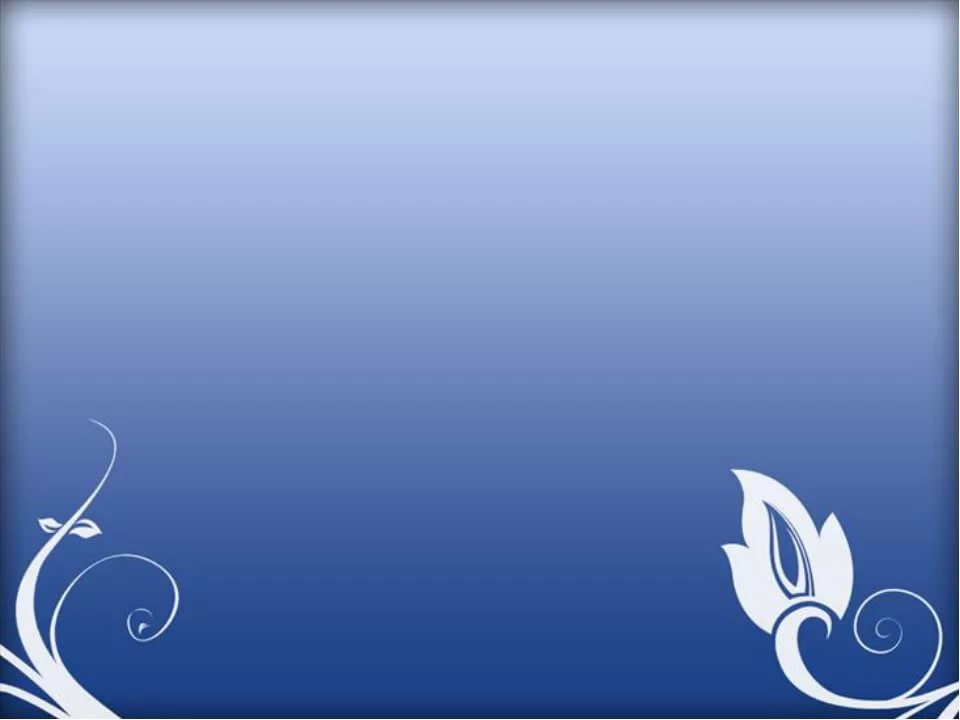 «Минутки здоровья» оказывают комплексное воздействие как на физическое, так и на познавательное, речевое, художественно- эстетическое, социально – коммуникативное развитие детей.
«Минутки здоровья» позволяют сформировать у ребенка интерес к своему здоровью, стремление беречь его, повышают внутреннюю активность, самооценку, расширяют кругозор.
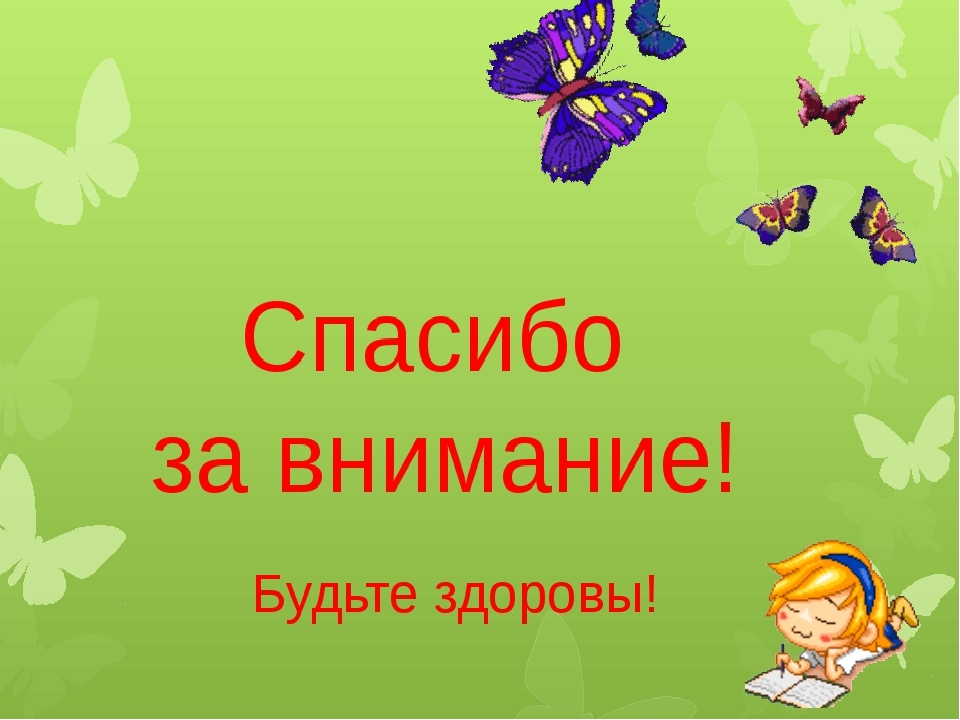